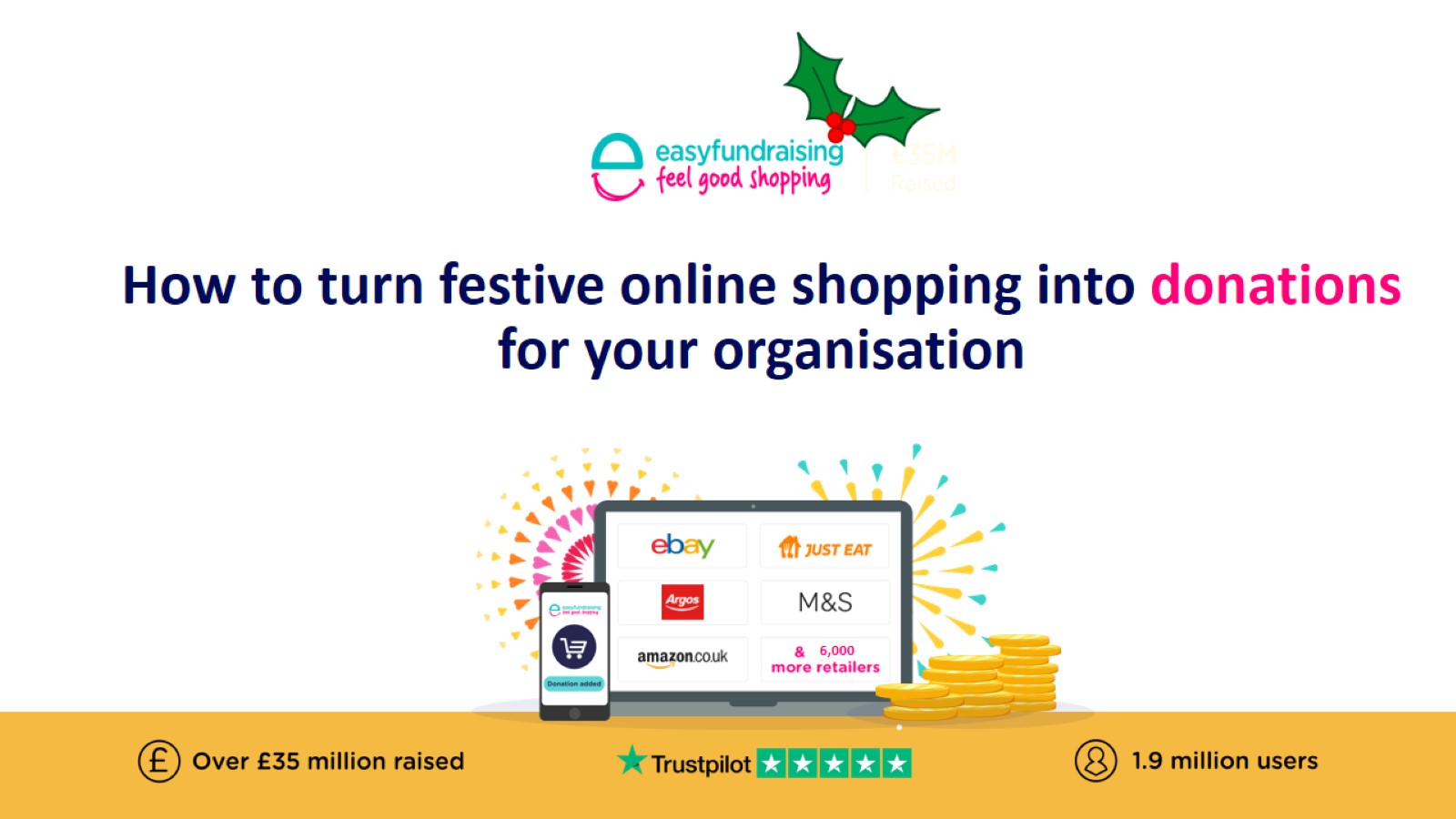 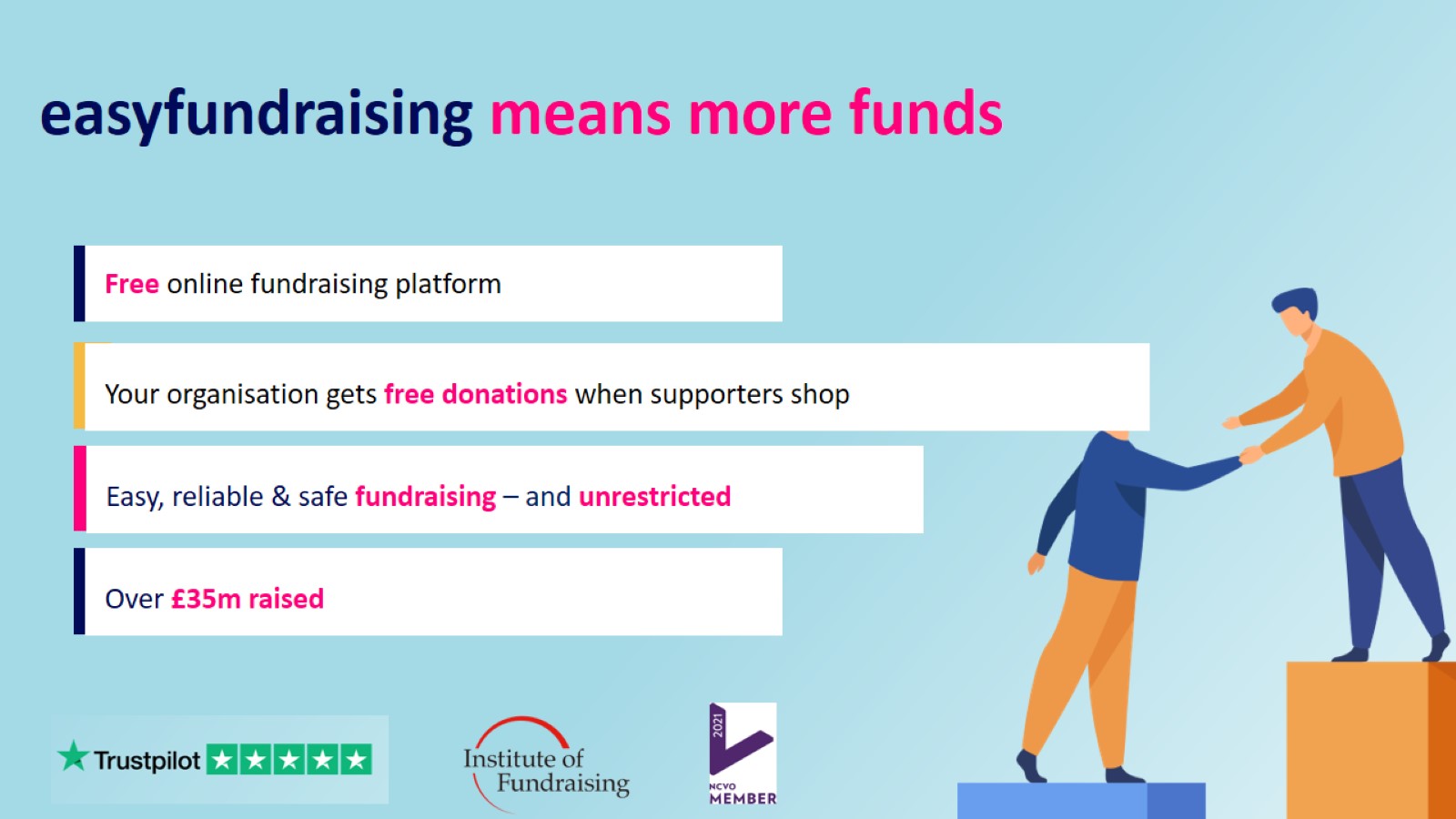 easyfundraising means more funds
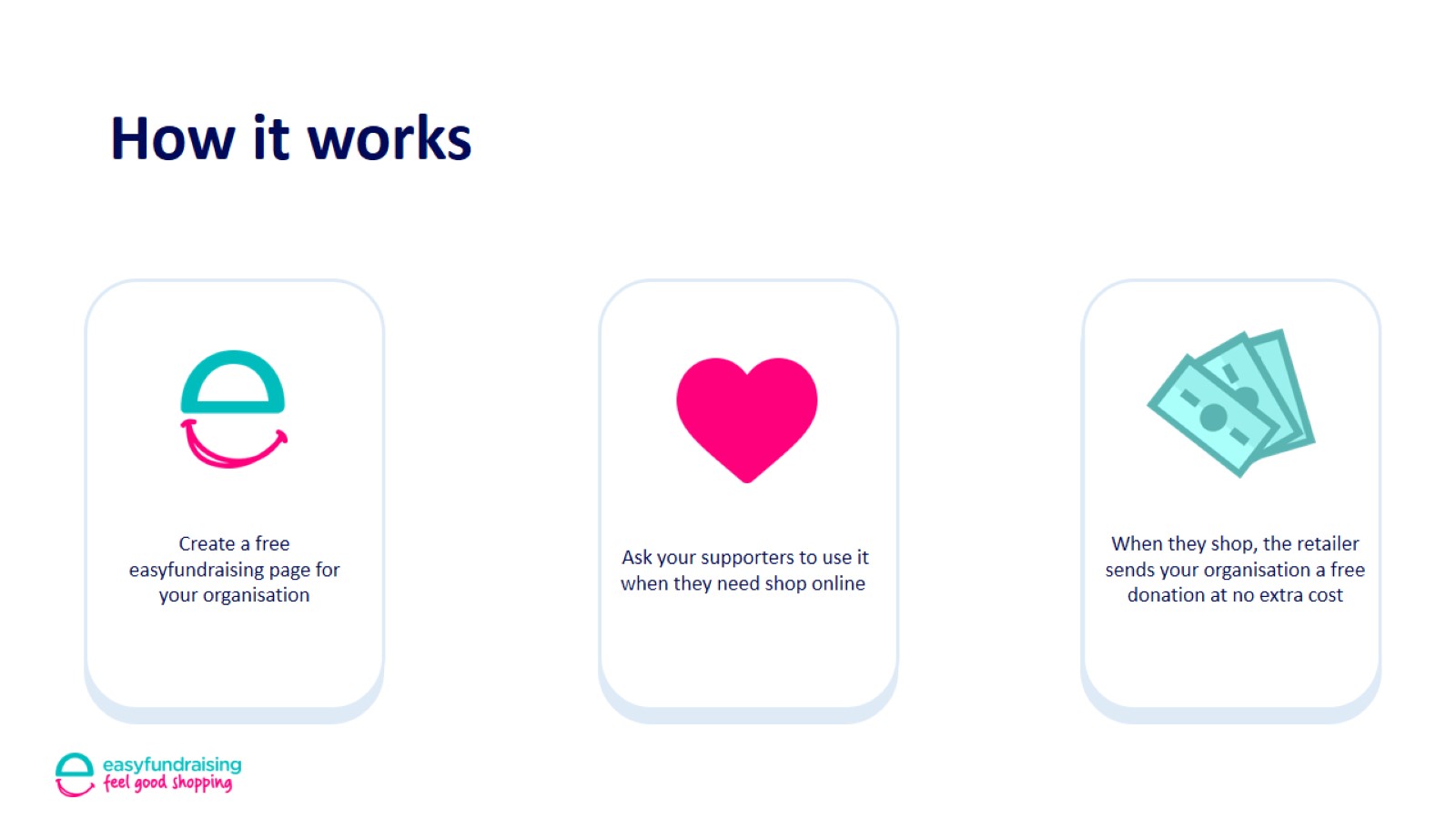 How it works
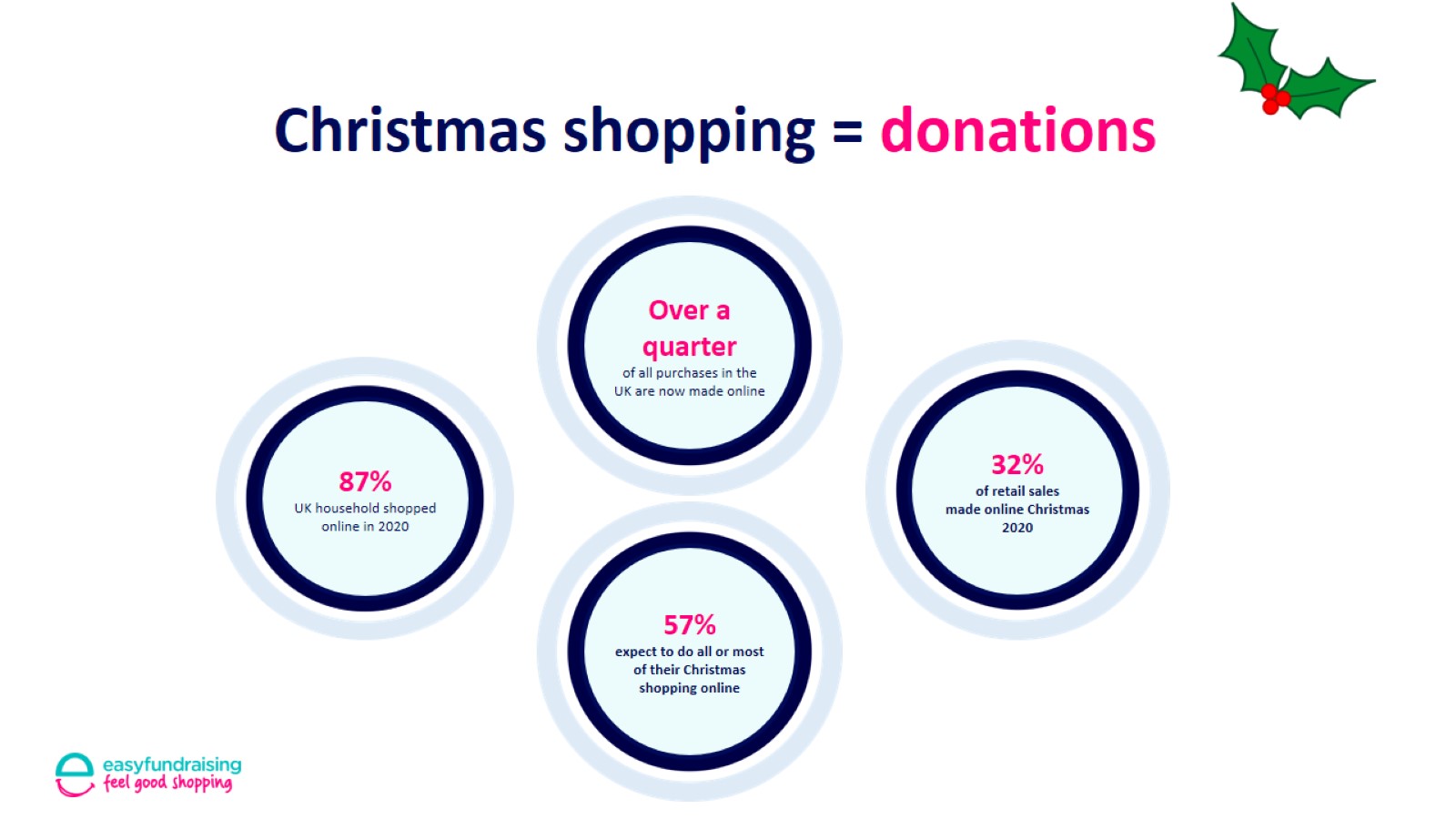 Christmas shopping = donations
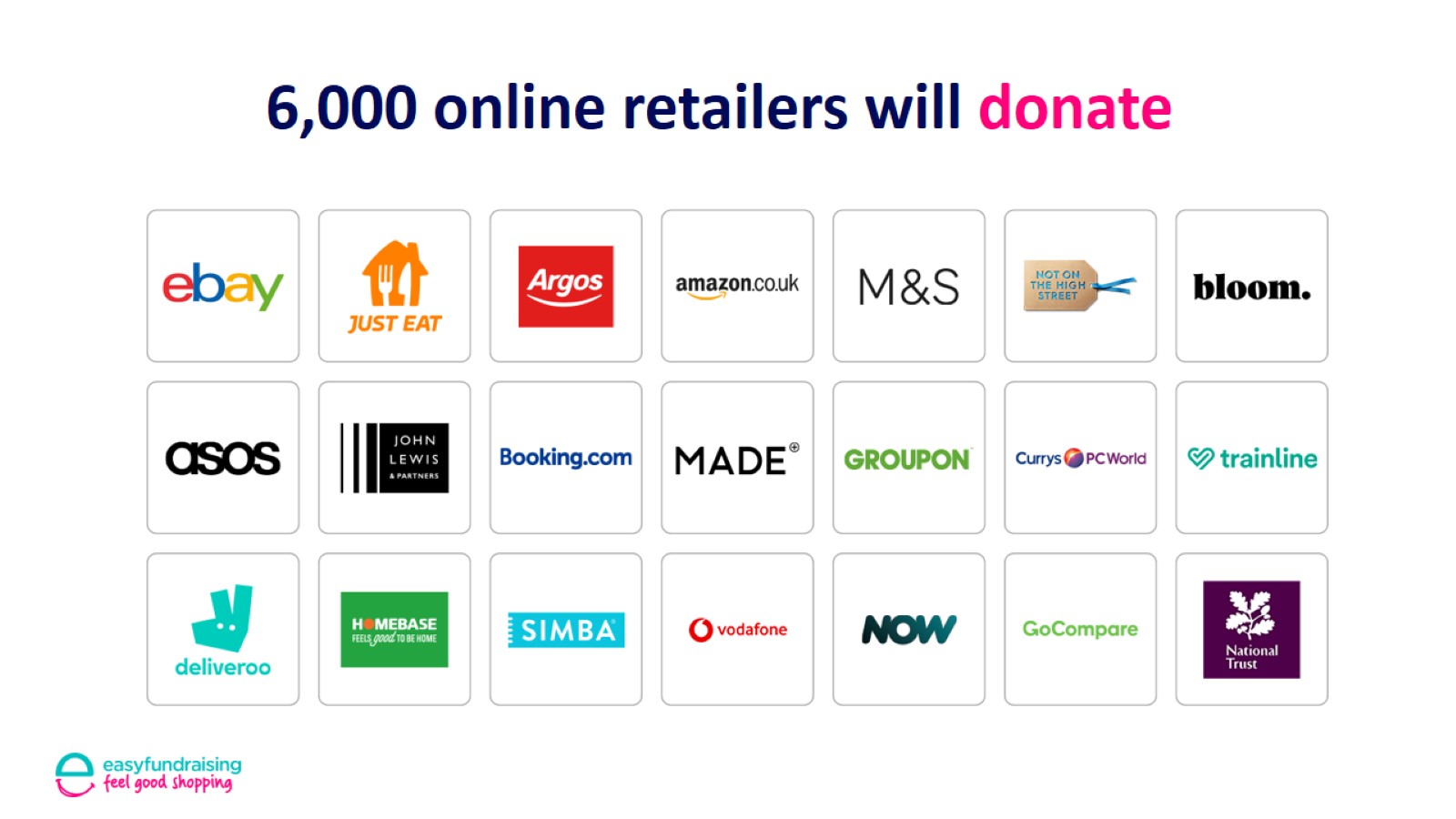 How to set up your easyfundraising page:
Go to: www.easyfundraising.org.uk/lcvs
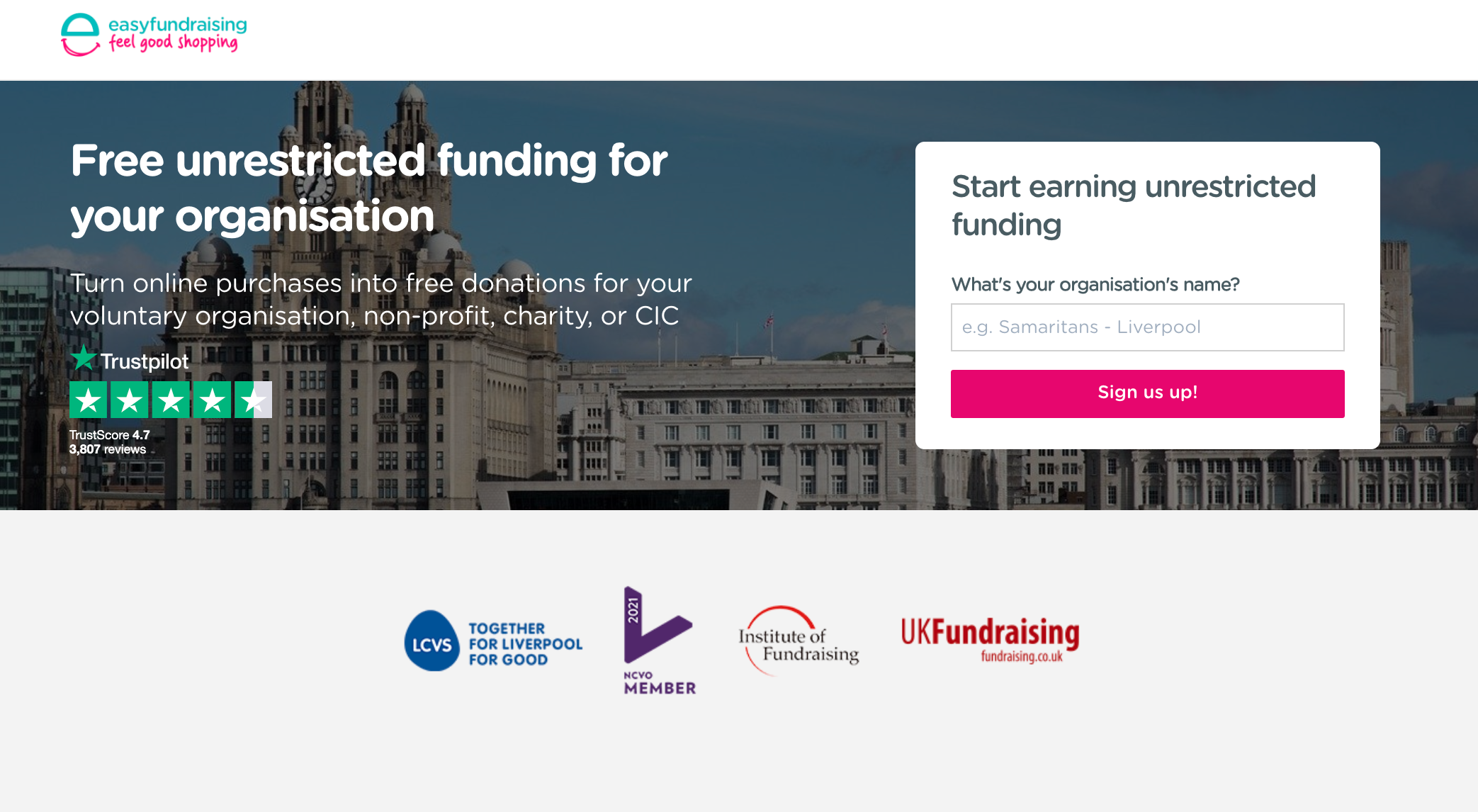 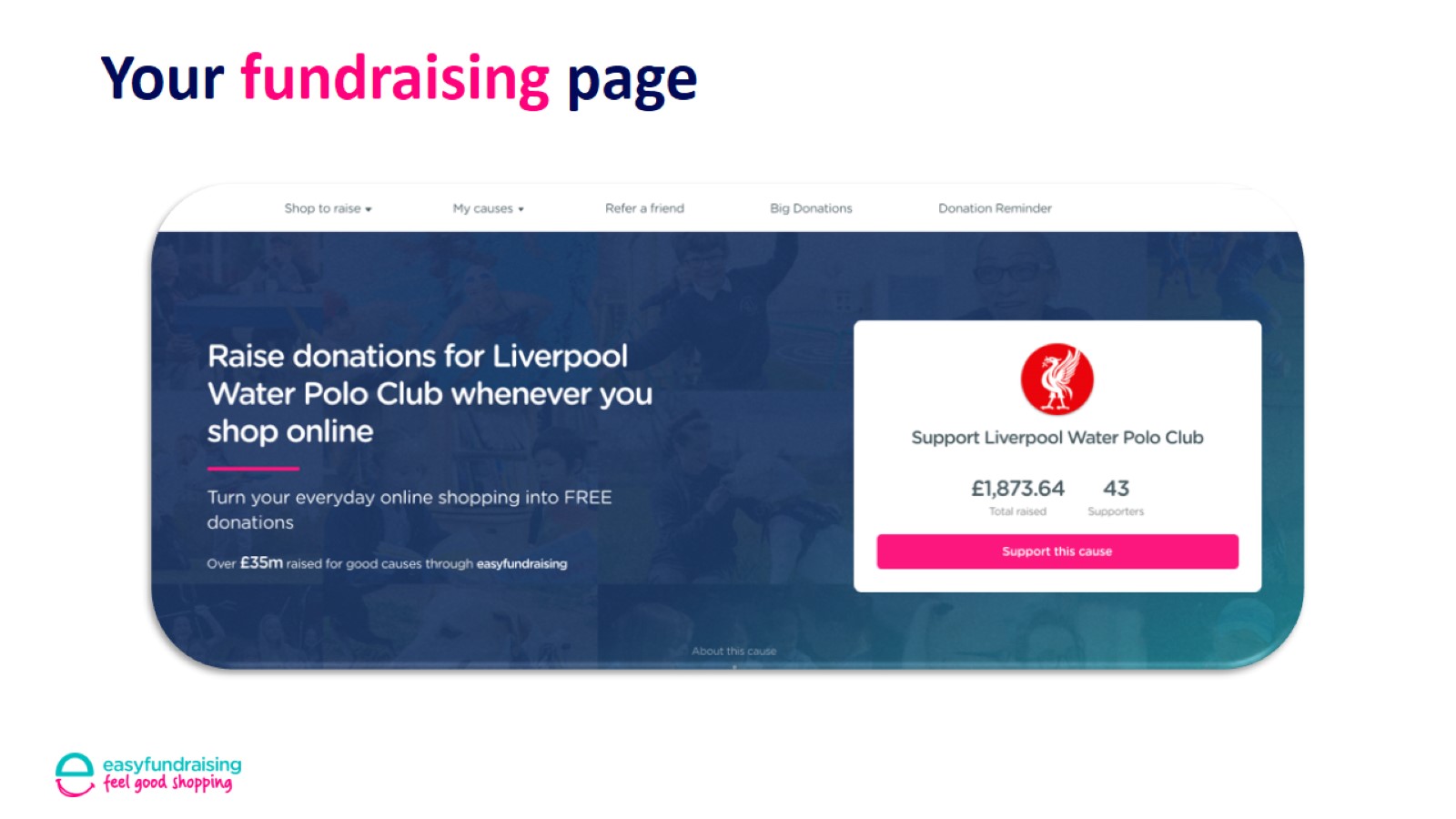 Your fundraising page
Your free 121 support
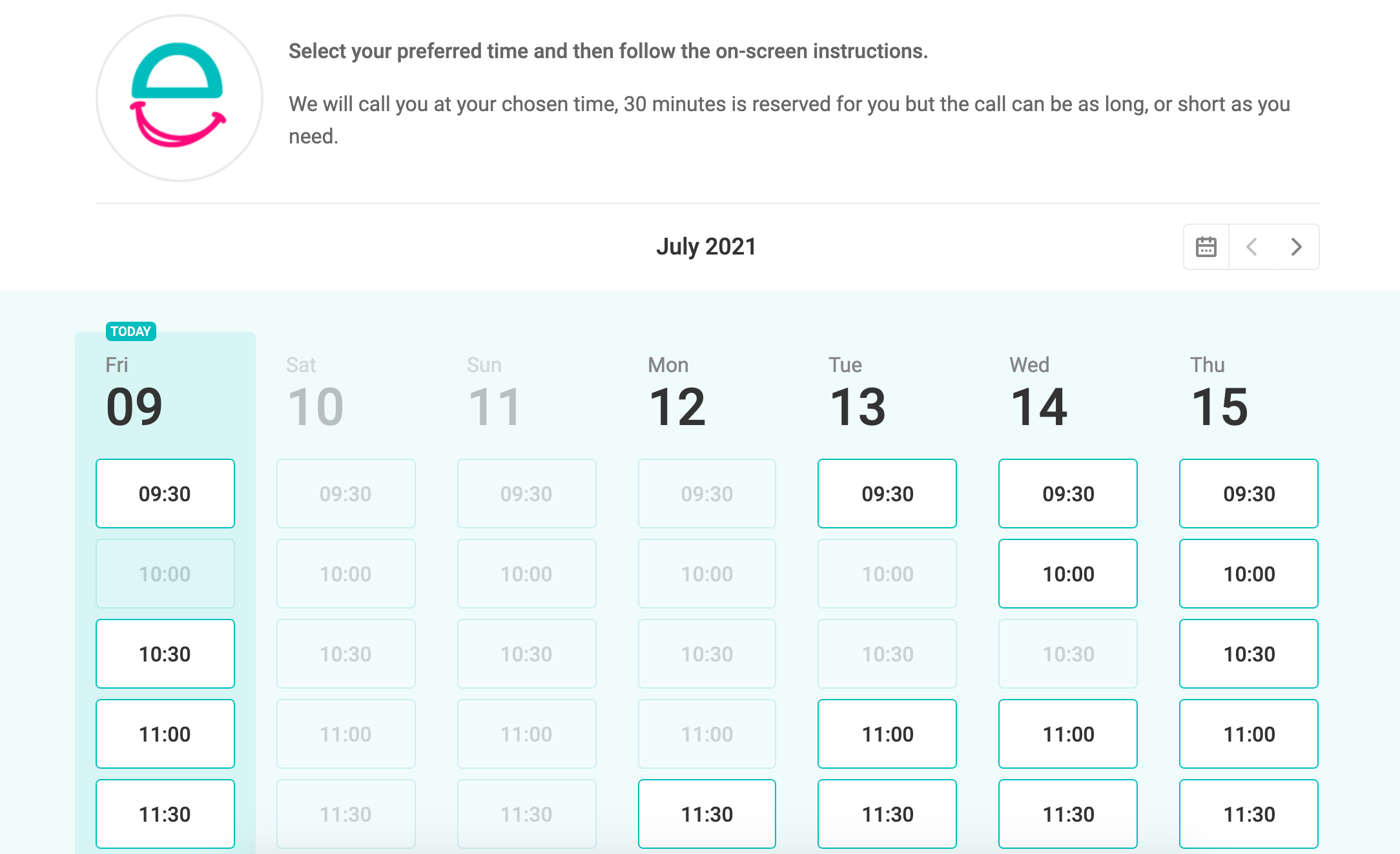 https://easyfundraisingcoaches.youcanbook.me/
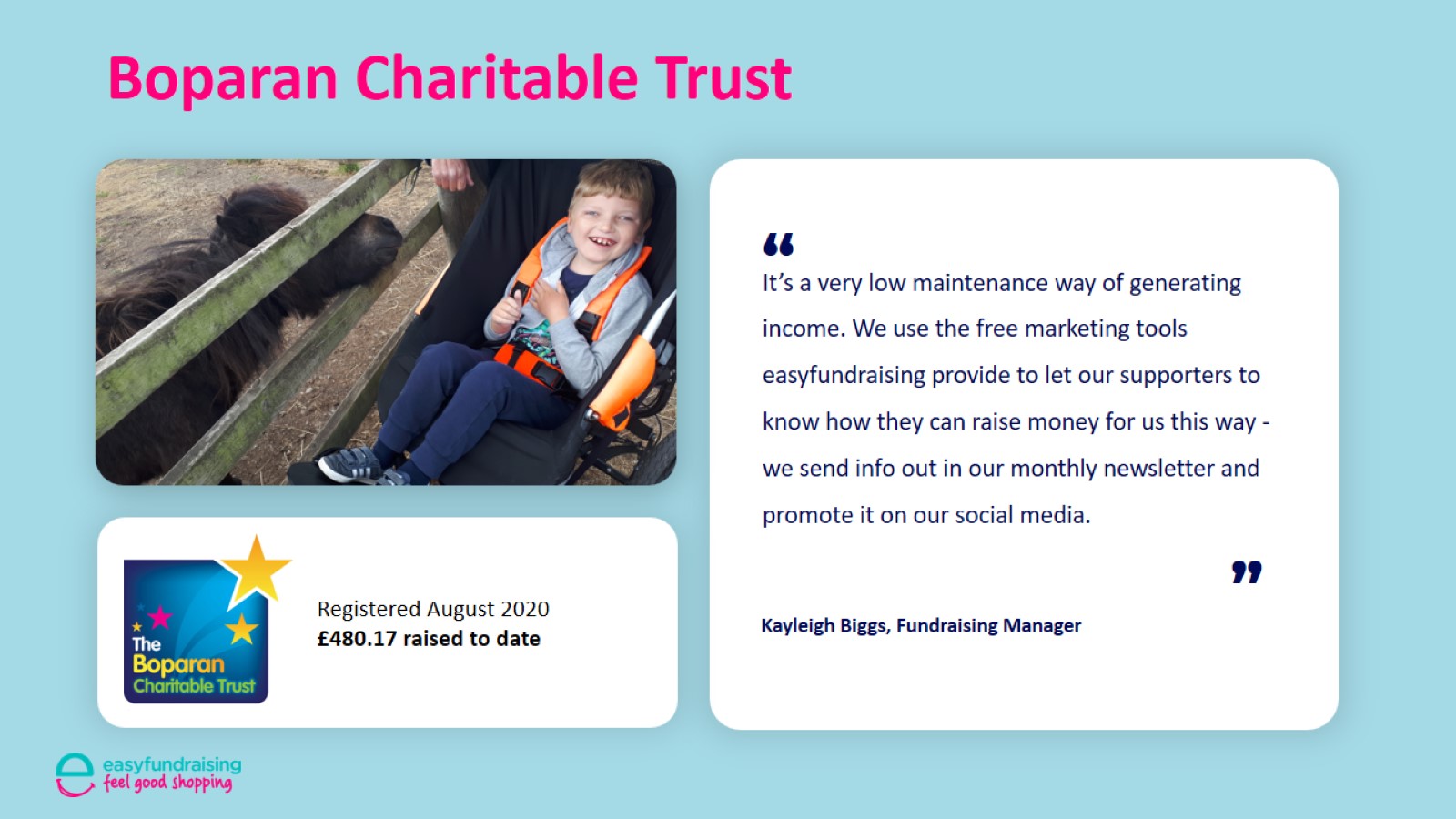 Boparan Charitable Trust
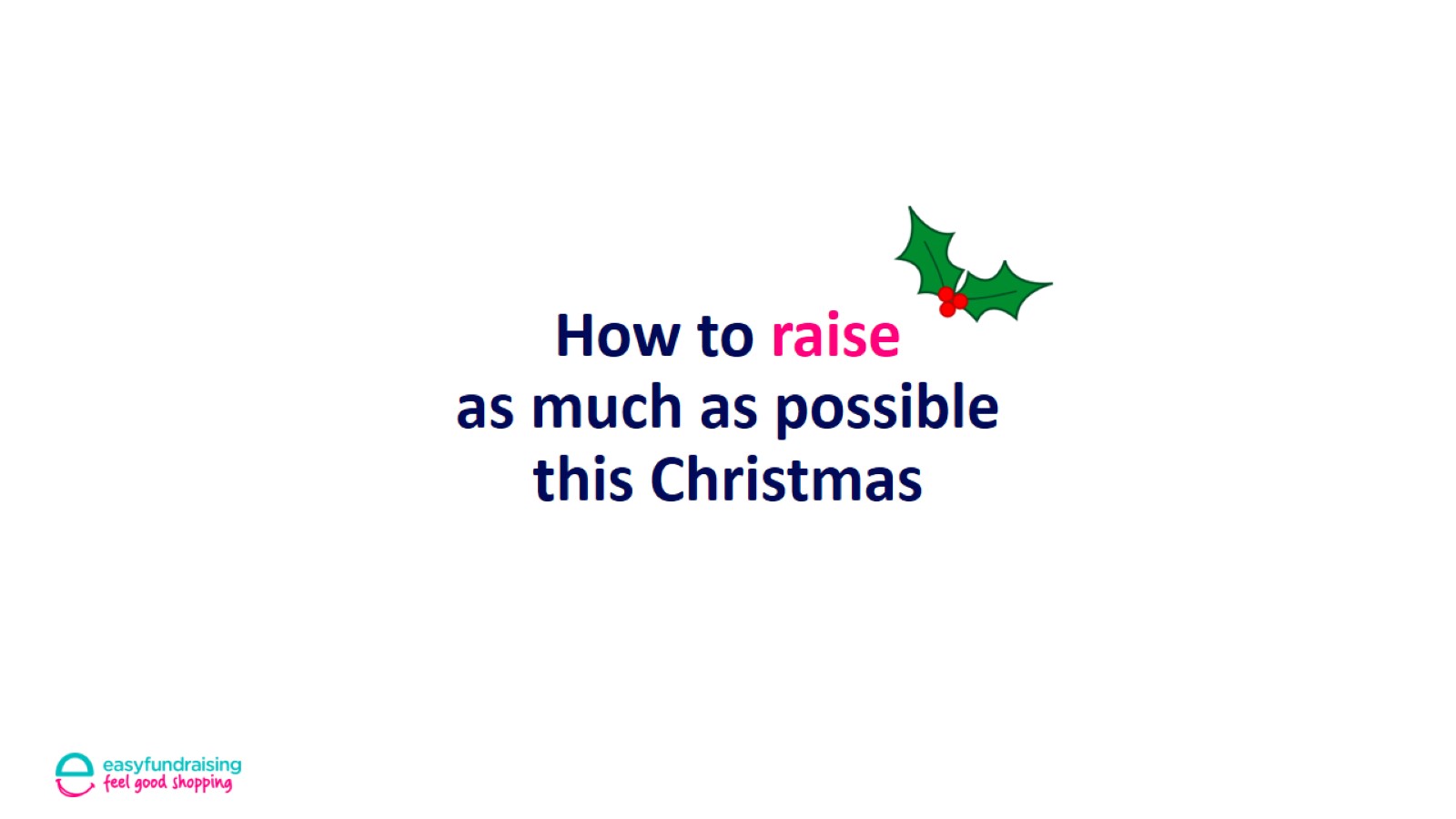 How to raise as much as possible this Christmas
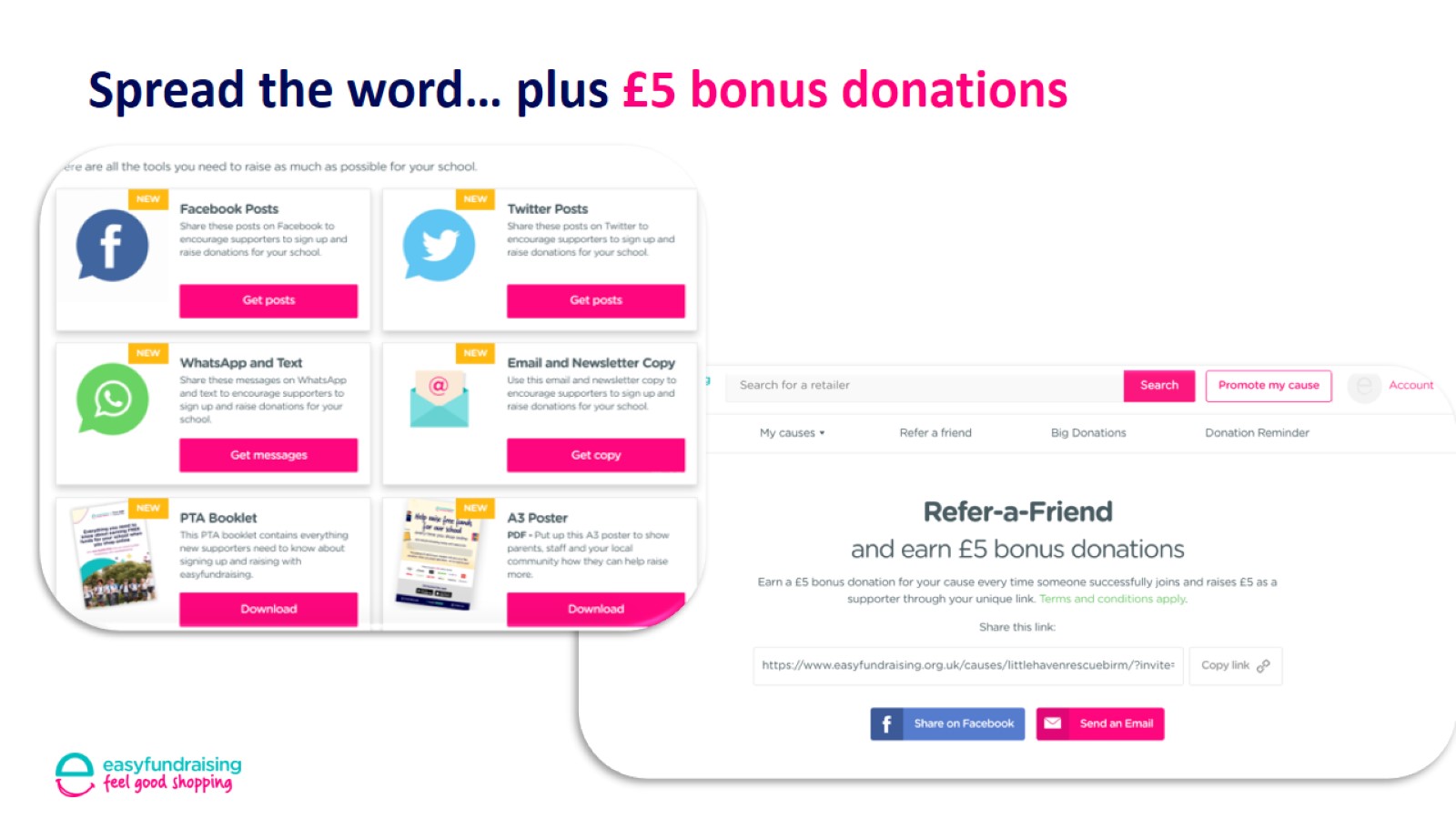 Spread the word… plus £5 bonus donations
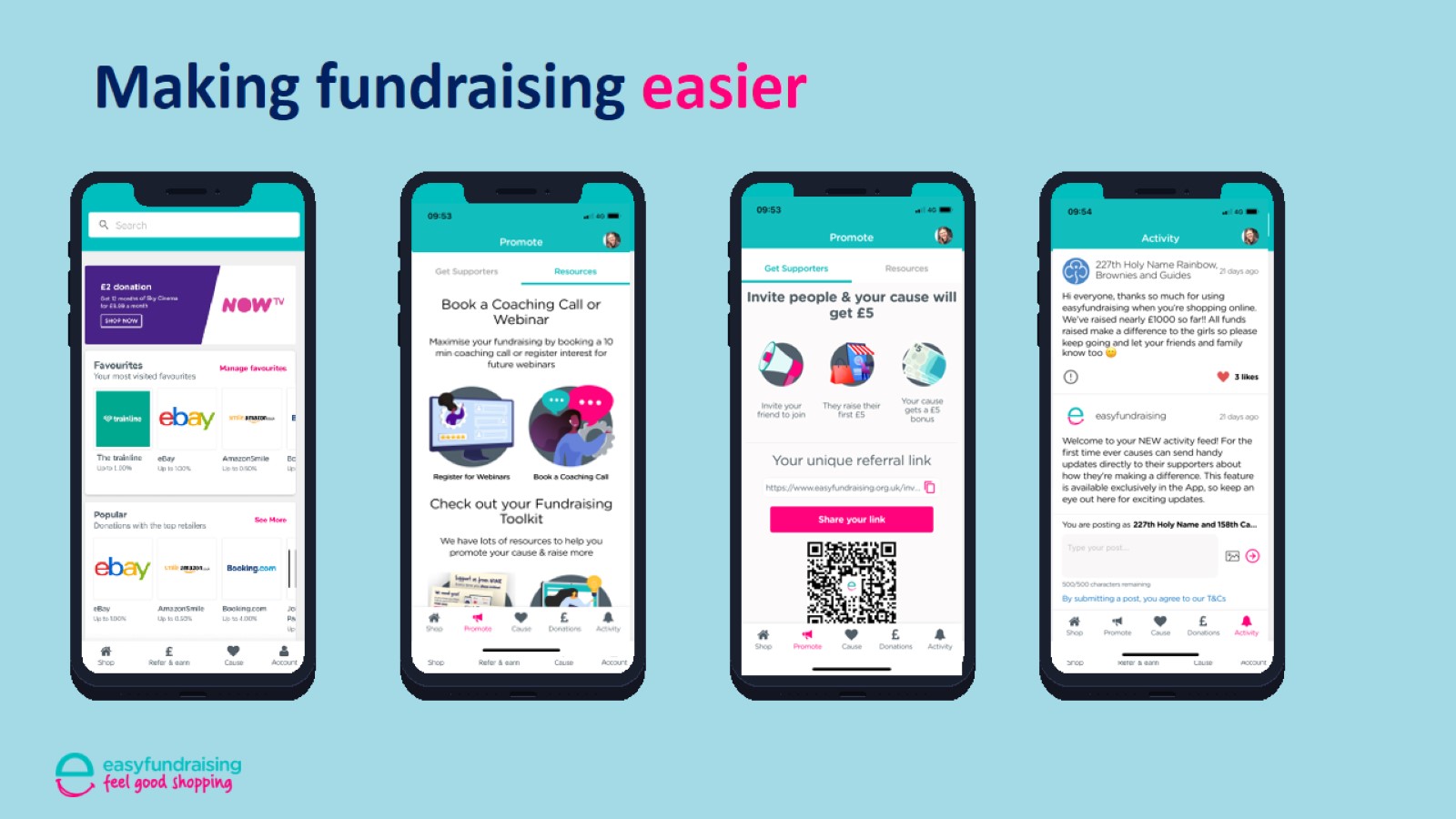 Making fundraising easier
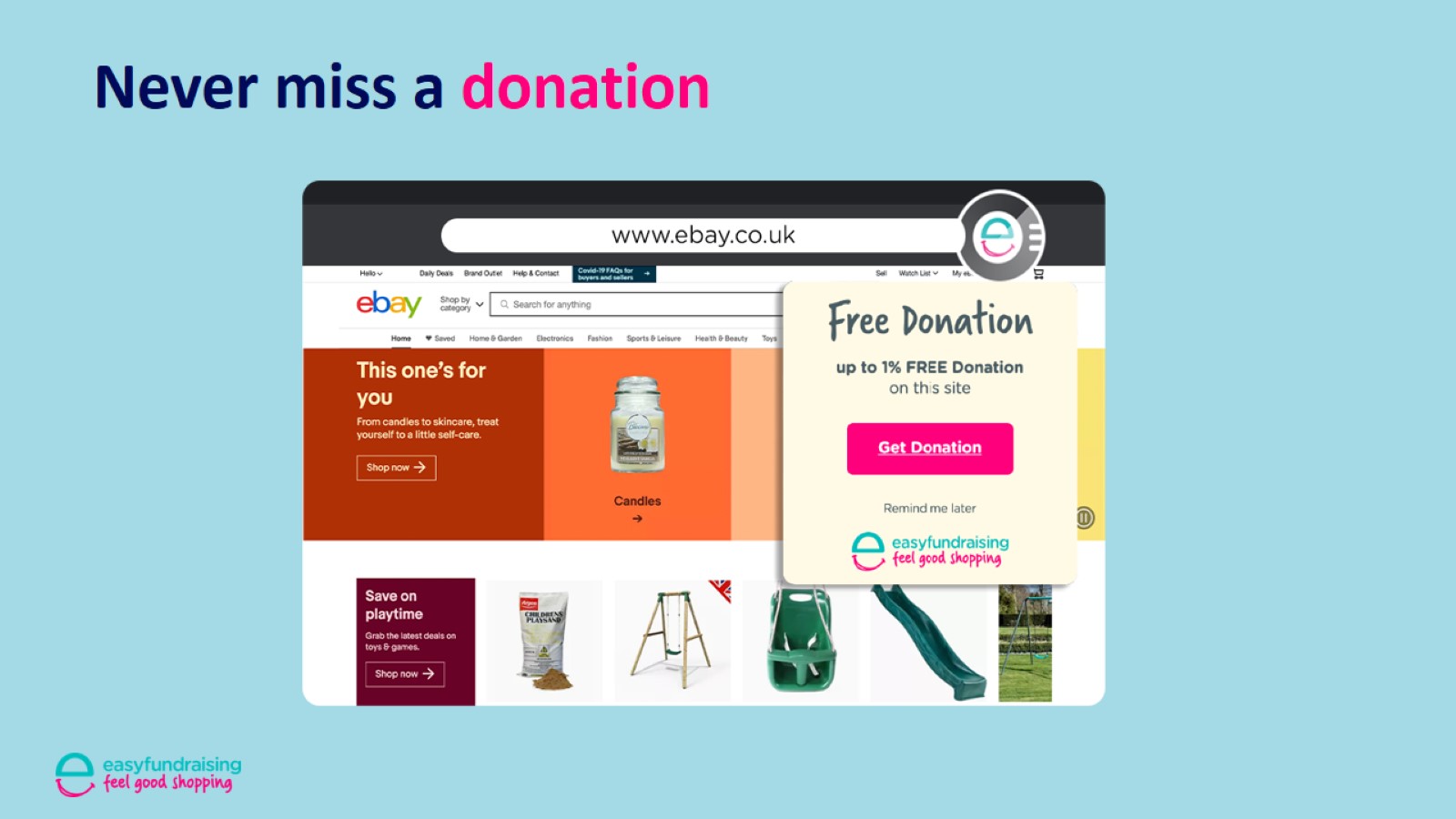 Never miss a donation
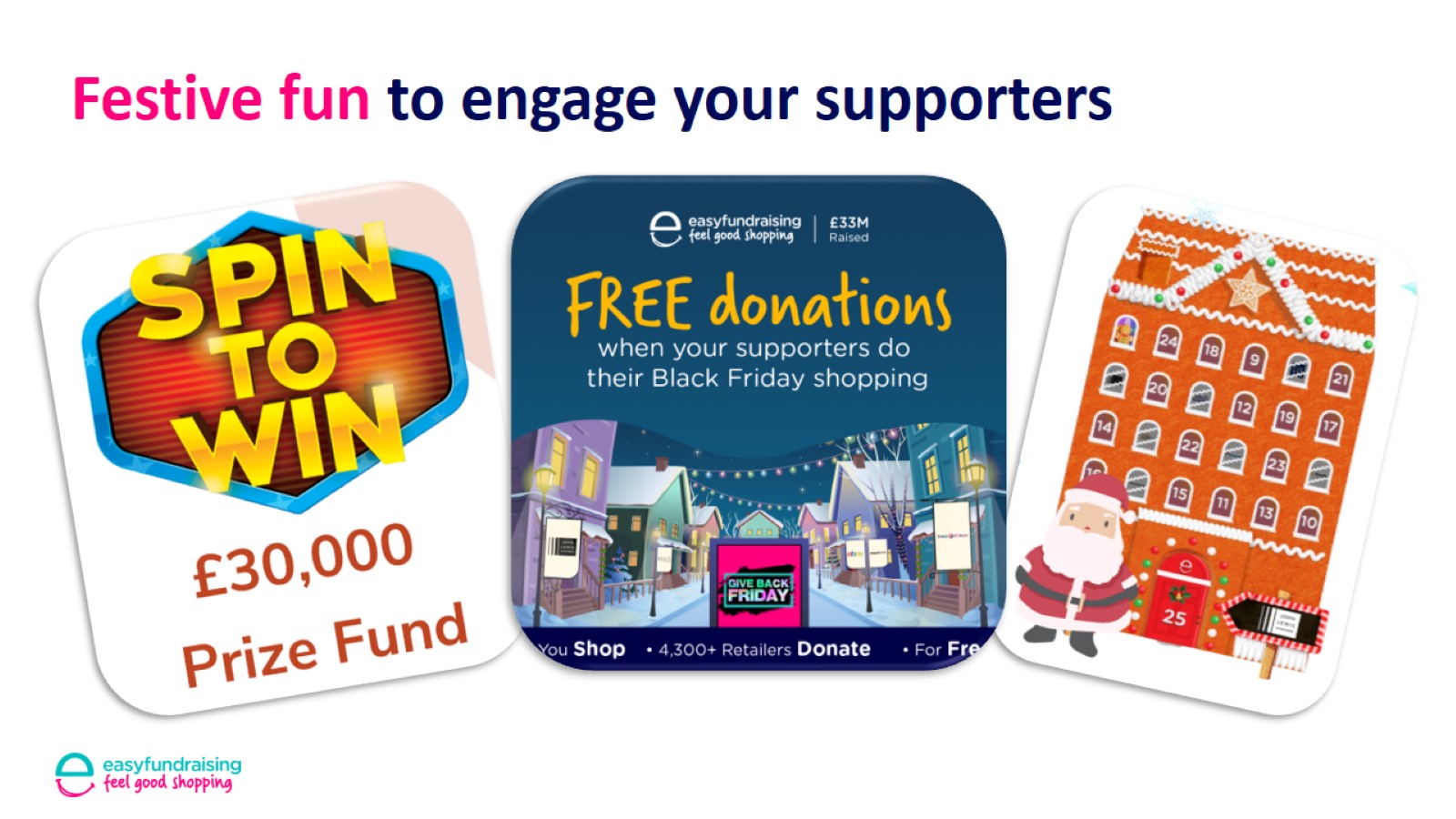 Festive fun to engage your supporters
£100 donation competition
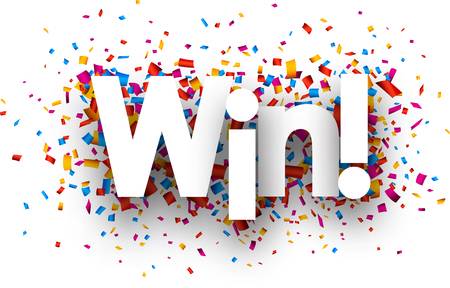 Register to enter here:

www.easyfundraising.org.uk/lcvs